Ce n’est pas un animal domestique
Un gallinacé
Un narrateur extérieur
3ème  PS
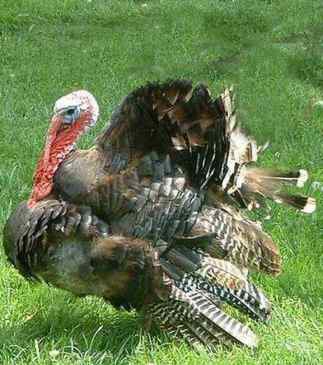 QUI?
Une histoire
3 paragraphes
Un wanga est un sorcier
Des paragraphes
Des indicateurs
De temps
Aveline et le dindon
Ce soir
Un jour
L’: le dindon
Elle: Aveline
Demain matin
Mots de reprise
Avant le lever du jour
Elle: la bête (le dindon)
Mots de reprise
De logique
mais
Je: la mère
Te: Aveline
Pour désigner le dindon
Cette bête à plumes
il
Un petit animal à plumes
Un wanga
Un sac à puces
Un dindonnet
Cette bête
L’
elle
La petite bête à plumes
Aveline et le dindon
Aveline et le dindon
 
Un jour, Aveline cueille des fraises sauvages dans la Forêt des Pins lorsqu’un petit animal à plumes, un dindonnet avec son cou tout déplumé, un sac à puces, saute dans son panier et écrase les fraises comme un forcené. Elle tente de l’écarter. Peine perdue, il ne part pas ! Elle le ramène à la maison, perché sur son épaule. 
Sa mère pousse de hauts cris. « Cette bête à plumes est un wanga ! Ma fille, demain matin avant le lever du jour, tu ramèneras cette bête dans la forêt. Ce soir, qu’elle dorme dans la cour. Et fais ce que je te dis. »
Mais la petite bête à plumes, le dindonnet, le sac à puces, ne l’entend pas de cette oreille. Il rechigne et chante qu’il ne peut pas dormir tout seul dans la cour.
Les verbes sont au présent
futur
C’est la mère qui parle
Aveline et le dindon
 Un jour, Aveline cueille des fraises sauvages dans la Forêt des Pins lorsqu’un petit animal à plumes, un dindonnet avec son cou tout déplumé, un sac à puces, saute dans son panier et écrase les fraises comme un forcené. Elle tente de l’écarter. Peine perdue, il ne part pas ! Elle le ramène à la maison, perché sur son épaule. 
Sa mère pousse de hauts cris. « Cette bête à plumes est un wanga ! Ma fille, demain matin avant le lever du jour, tu ramèneras cette bête dans la forêt. Ce soir, qu’elle dorme dans la cour. Et fais ce que je te dis. »
Mais la petite bête à plumes, le dindonnet, le sac à puces, ne l’entend pas de cette oreille. Il rechigne et chante qu’il ne peut pas dormir tout seul dans la cour.
a écrasé
cueillait
a sauté
Elle a tenté
Il ne partait pas
Elle l’a ramené
Sa mère a poussé
Il ne l’entendait pas
Il a rechigné
Il ne pouvait pas
Il a chanté
Aveline et le dindon
COLLECTES

PASSE COMPOSE 1
 
Une petite bête à plumes a sauté dans son panier et a écrasé les fraises comme un forcené.
Elle a tenté de l’écarter.
Sa mère a poussé de hauts cris.
-----------------------------------------------------------------------------------
.
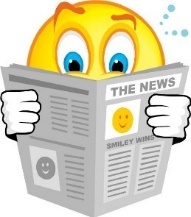 DES SIGNES DE PONCTUATION
exclamatives !
Pour finir une phrase
,
Peine perdue, il ne part pas!
après les groupes supprimables, une énumération, deux actions successives
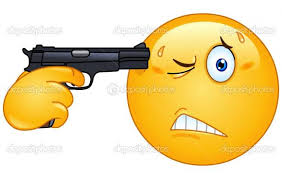 LES PHRASES
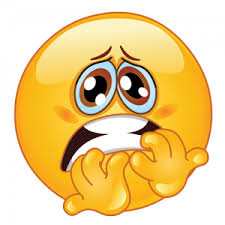 Cette bête à plumes est un wanga!
«  »
Aveline et le dindon
pour rapporter des paroles, introduire un dialogue
Qui donnent des ordres
Ma fille, demain matin avant le lever du jour, tu ramèneras cette bête où tu l’as trouvée.
Ce soir, qu’elle dorme dans la cour.
Et fais ce que je te dis.
!
pour exprimer des sentiments forts
Mais la petite bête à plumes…. ne l’entendait pas comme ça.
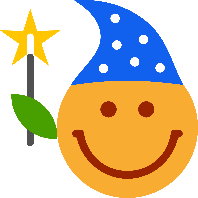 Négatives
Il ne partait pas!
Il ne pouvait pas dormir tout seul.
Il partait.
Il pouvait dormir tout seul.
Aveline et le dindon
Composer une phrase
le dindon
demain matin
dans la forêt
Aveline
avant le lever du jour
au cou tout déplumé
ramènera
Demain matin, avant le lever du jour, Aveline ramènera le dindon au cou tout déplumé dans la forêt.
Aveline ramènera demain matin, avant le lever du jour, dans la forêt, le dindon au cou tout déplumé.
Avant le lever du jour, demain matin, Aveline ramènera le dindon au cou tout déplumé.
Sujet (de qui on parle) – Prédicat (ce qu’on dit du sujet) + verbe – CP
quand
elle
Un jour, Aveline cueillait des fraises dans la forêt.
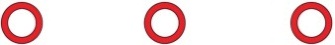 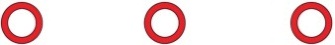 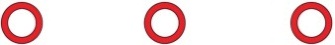 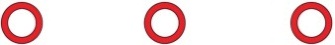 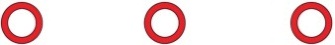 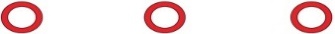 où
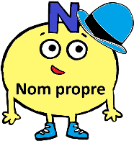 cueillir
il
sauter
Un dindonnet a sauté dans son panier.
manifester
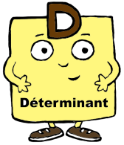 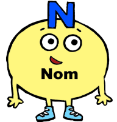 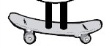 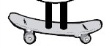 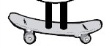 Toute la nuit, la petite bête à plumes manifeste son mécontentement .
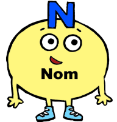 quand
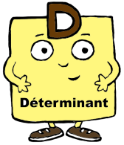 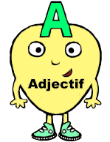 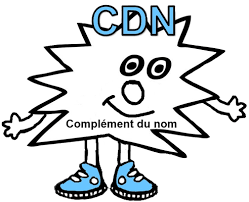 elle
Aveline cueillait des fraises, un jour, dans la forêt
La petite bête à plumes manifeste son mécontentement, toute la nuit.
Dans le groupe verbal, le verbe est toujours placé avant son complément!
Aveline et le dindon
Observe et transforme
Cette bête à plumes est un wanga.
Ces bêtes à plumes sont des wangas
être
Aveline et le dindon
COLLECTES

COMPLEMENTS
Un jour, Aveline cueillait des fraises dans la forêt.

Toute la nuit, la petite bête à plumes manifeste son mécontentement.

-----------------------------------------------------------------------------------
GROUPES VERBAUX 1
Toute la nuit, la petite bête à plumes manifeste son mécontentement.

Un dindonnet a sauté dans son panier.
-----------------------------------------------------------------------------------
GROUPES VERBAUX 2
Cette bête à plumes est un wanga !

Ces bêtes à plumes sont des wangas!
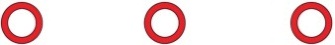 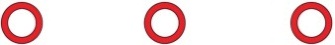 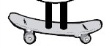 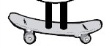 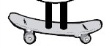 Un sac à puces
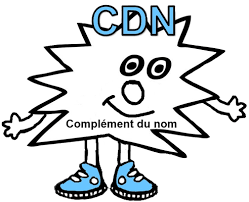 Des GN avec des CDN
Son cou tout déplumé
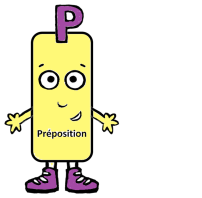 La forêt des pins
Un petit animal à plumes
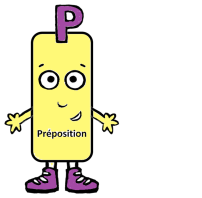 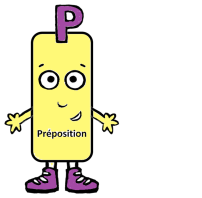 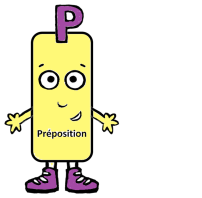 Des verbes à l’infinitif
Cette bête à plumes
Le lever du jour
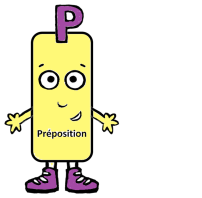 ECARTER / DORMIR
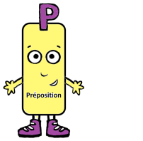 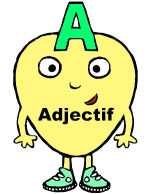 Des GN avec des adjectifs
LES GROUPES NOMINAUX
Des fraises sauvages
Un petit animal à plumes
Aveline et le dindon
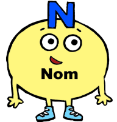 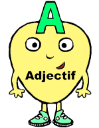 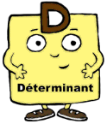 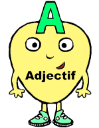 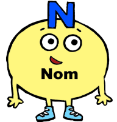 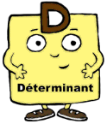 De hauts cris
Peine perdue
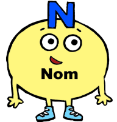 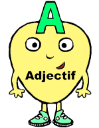 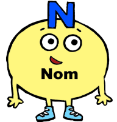 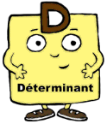 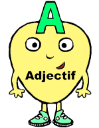 De terres inconnues
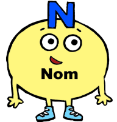 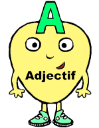 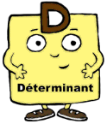 Aveline et le dindon
Classe les groupes nominaux suivants
Son épaule
Son panier
Un forcené
La cour
Cette oreille
Cette bête
Ses paniers
des forcenés
Ses épaules
ces bêtes
ces oreilles
les cours
Aveline et le dindon
LES CLASSES DE MOTS
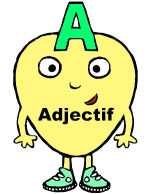 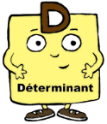 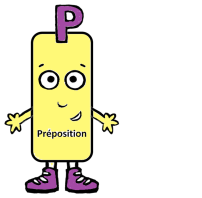 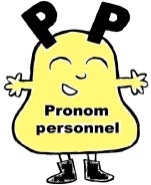 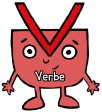 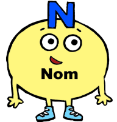 Cette petite bête
La forêt
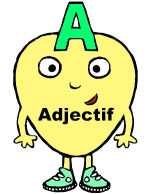 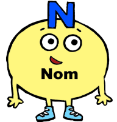 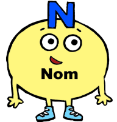 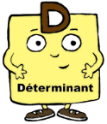 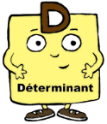 Aveline
La cour
tu
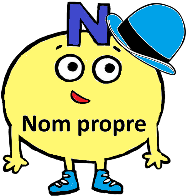 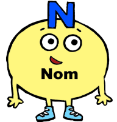 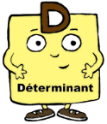 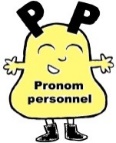